Week 3
Malware  and vulnerabilities
Malware
Why do people make malware?
Ransomware
Zombies
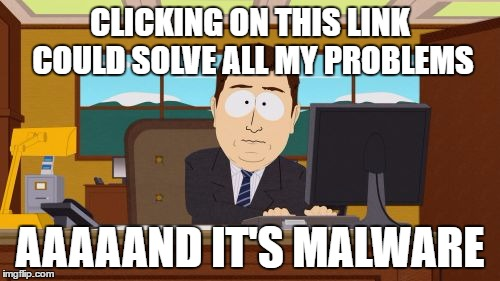 Viruses
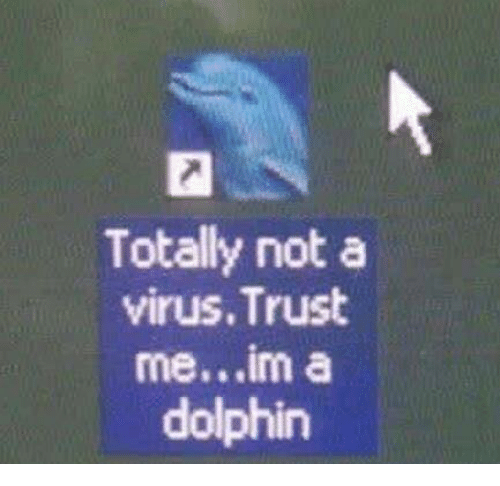 Must be run to infect the system
Email attachments
Social media links
Unknown shortened links ( bit.ly)
Worms
Come looking for you
Self replicating
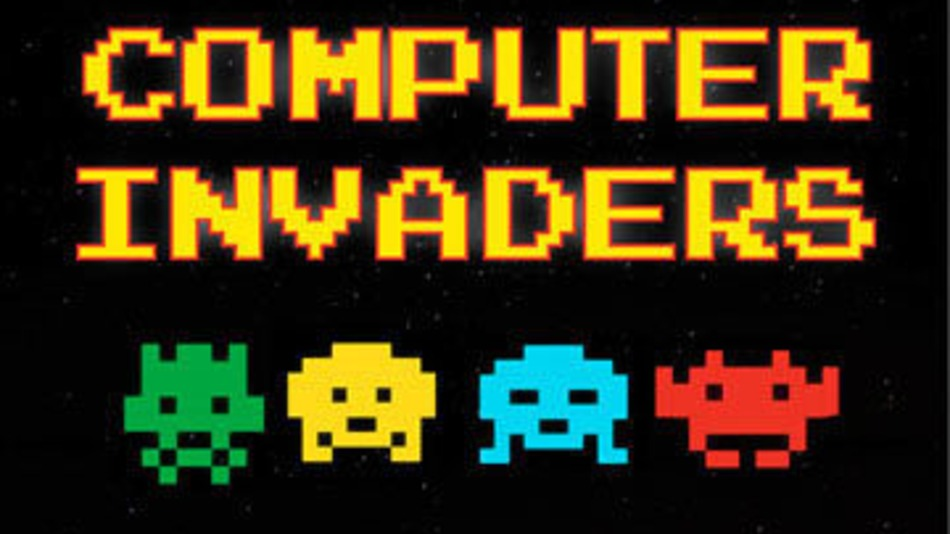 Trojans
Malware embedded in legitimate programs
Free software
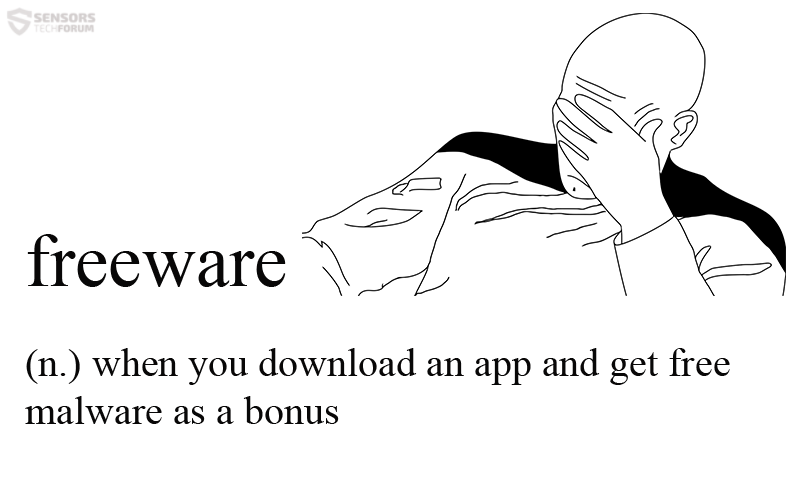 Rootkits
Malware that gets deeper into the system then most programs
Can mask the intrusion
Got root?
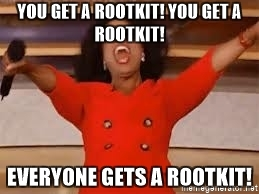 Anti virus software
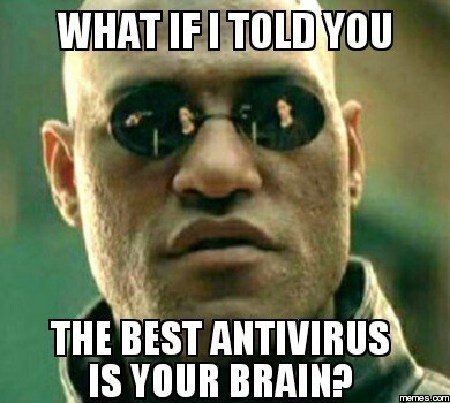 Databases (fingerprinting)
Behavioral diagnostics
Micro-virtualization
Honeypots
http://www.fireeye.com/cyber-map/threat-map.html
http://map.honeynet.org
http://hp.ipviking.com
Email
Chain mail
Embedded links
Spam
Phishing
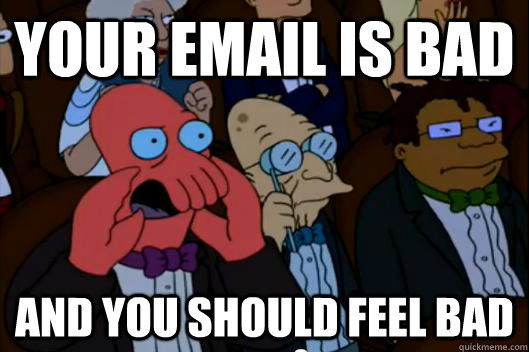 Websites and spoofing
Phishing 
Fake URLs
Scareware 
Bad ads
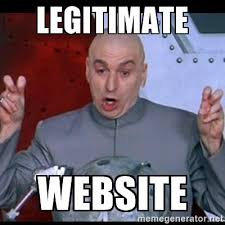 Social media and fake news
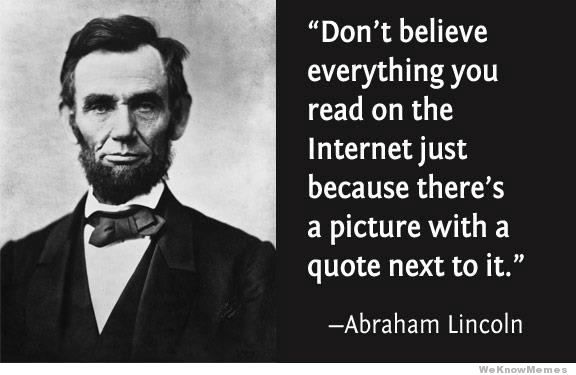 Viral news stories
Fact checking 
Trust and the internet
Vulnerabilities:Updating software
What happens if you don’t update
What happens if you do
Does everything still run?
Was the update legitimate?
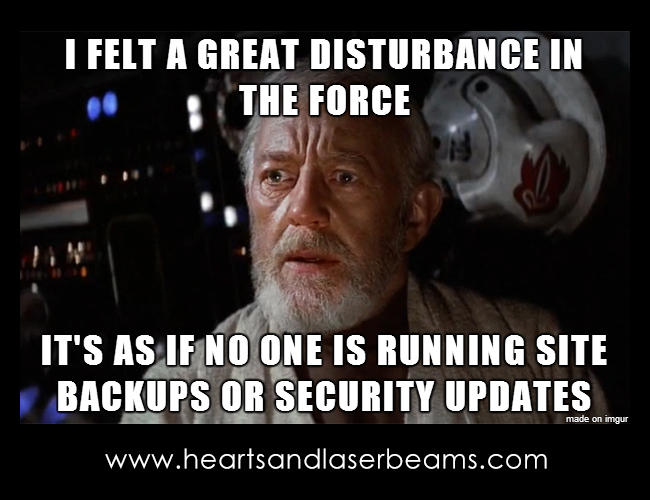 Vulnerabilities: zero day expoilts
Window of vulnerability
Zeroday emergency response team (ZERT)
Non vendor patches
Selling zeroday exploits
Ethics!
Vulnerabilities: hardware and networking
Printers
Switches 
Routers
Vulnerabilities:Social engineering